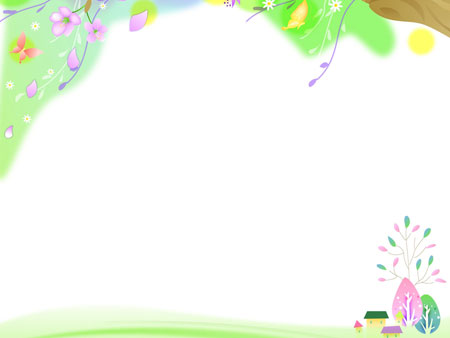 Модель перехода  МБУ ДО ЦТиР «Планета талантов» на профессиональный стандарт педагога дополнительного образования детей и взрослых
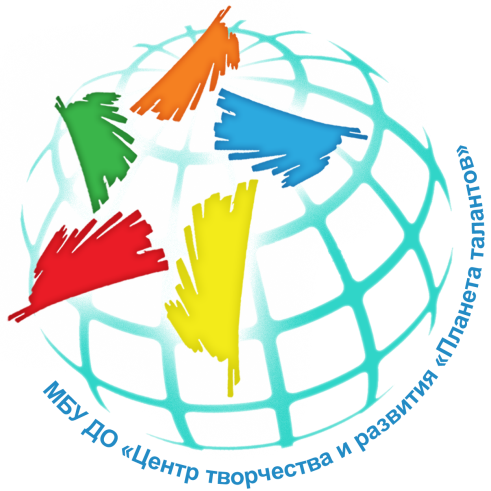 методист Гейн Виктория Петровна
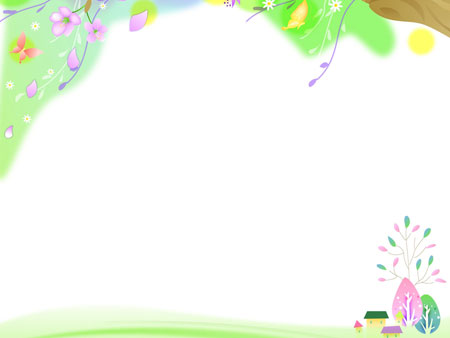 Профессиональный стандарт «Педагог дополнительного образования детей и взрослых»
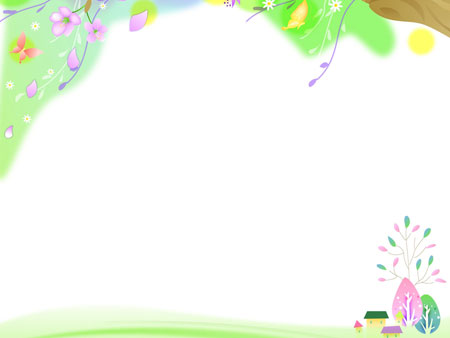 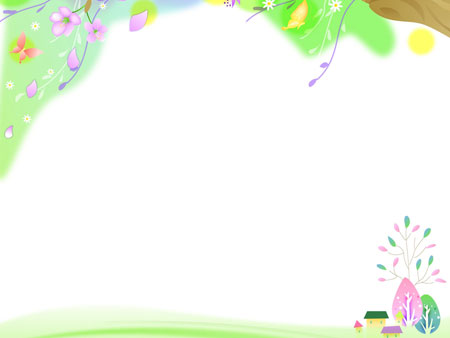 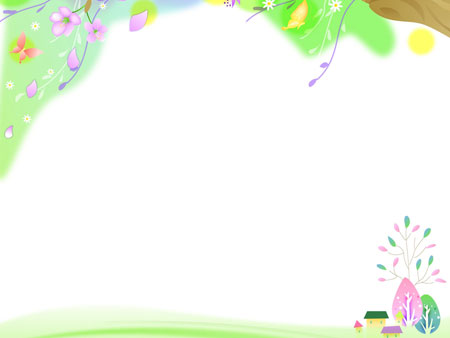 Программа методического сопровождения педагогов дополнительного образования
Цель: методическая поддержка становления компетентностей педагогов в соответствии с профессиональным стандартом.
Задачи:
изучить и проанализировать профессиональный потенциал педагогов Центра; 
диагностировать запросы и выявить методические затруднения педагогов;
разработать модель методической поддержки;
 выстроить процесс методического сопровождения педагогов.
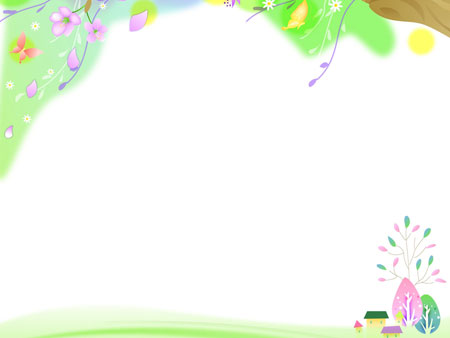 Этапы программы
Диагностический (июнь-сентябрь 2016 года)
Установочный  (август 2016 года)
Практический  (сентябрь-апрель 2017 года)
Аналитический (апрель-июнь 2017 года)
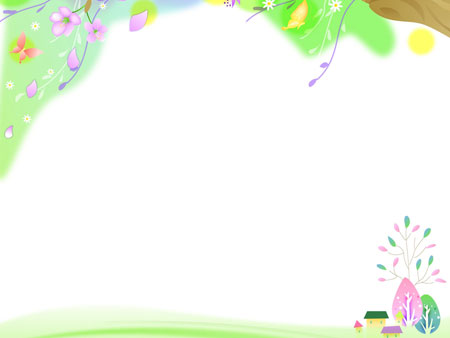 Диагностический
Анкетирование: самооценка затруднений в педагогической деятельности педагогов 







Диагностика: в течение первого полугодия предварительное и проверочное тестирование педагогов на знания трудовых функций, во втором полугодии - входное и итоговое тестирование педагогов на компьютерную грамотность, владение электронными ресурсами
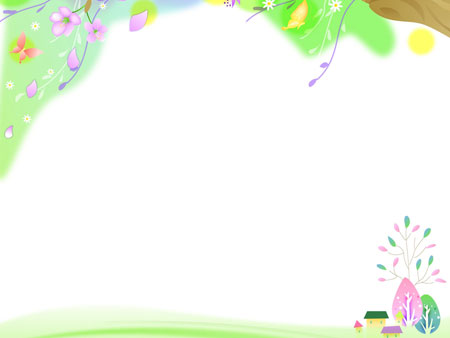 Установочный
Единый методический день – вторник
Работа коллектива в группах по определению трудовых действий
Распределение педагогов по группам:
- «Новичок» – молодые и начинающие педагоги(до 2-х лет стажа работы в Центре);
- «Знаток» – опытные, совершенствующие свое педагогическое мастерство педагоги с первой КК;
 «Консультант»    –     педагоги      высшего педагогического  мастерства, имеющие  высшую КК
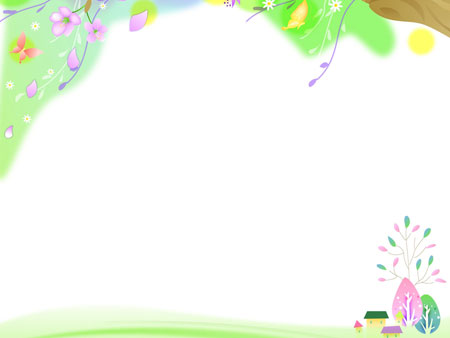 Практический
Повышение квалификации педагогов через курсовую подготовку, переподготовку и самообразование;
Участие педагогов Центра в профессиональных конкурсах на городском, региональном, федеральном и международном уровнях;
Организация обмена опытом: взаимопосещение занятий; посещение занятий коллег других образовательных организаций и участие в городских мероприятиях данной направленности;
Проведение семинаров-практикумов по темам: трудовых функций, ИКТ-компетентность; психологические особенности публичного выступления. 
Работа творческой группы по направлению сетевого взаимодействия;
Деятельность рабочей группы по разработке механизма оценивания;
Работа школы молодого педагога - практикоориентированность
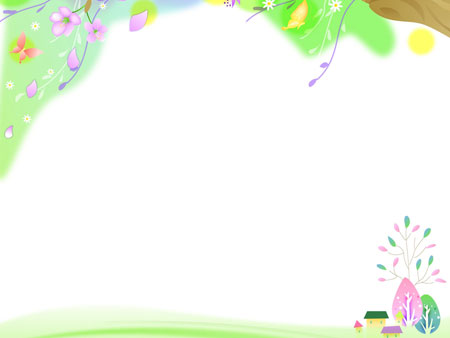 Аналитический
Анализ качества преподавания (на основе посещения занятий);
Оформление накопленного методического материала в процессе реализации Программы;
Динамика сформированности и развития профессиональной компетентности педагогов;
Подведение итогов реализации Программы
Механизм отслеживания результата
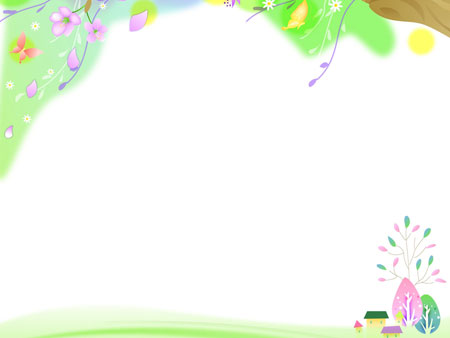 посещение занятий;
контроль за ведением документации;
система накопления рейтинга;
анализ статистических данных по повышению квалификации и аттестации педагогических работников учреждения;
анализ участия и результатов конкурсов профессионального мастерства педагогических работников;
анализ призовых мест, занятых учреждением на конкурсах различного уровня
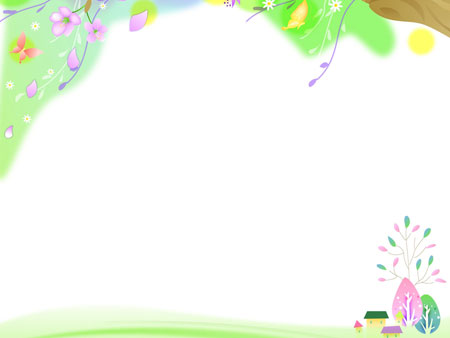 Результаты реализации программы
11 педагогов прошли переподготовку по специальности «Педагог дополнительного образования»  
посещаемость мероприятий по плану реализации Программы в среднем до 50 %
более 10 % педагогов приняли участие в мероприятиях и конкурсах профессионального мастерства педагогических работников 
около 90 % педагогов провели открытые занятия для своих коллег
организована деятельность творческой и рабочей групп
работает система материального и морального стимулирования педагогических работников учреждения: премия по итогам персонального рейтинга за полугодие и победа в конкурсе «Лучший педагог дополнительного образования»
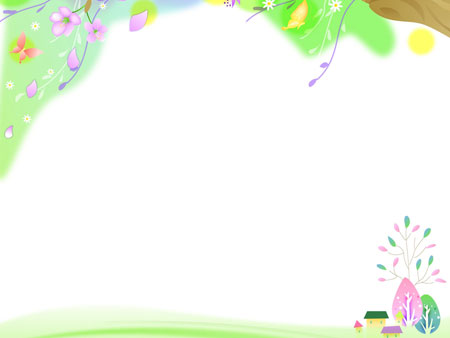 Благодарим за внимание!
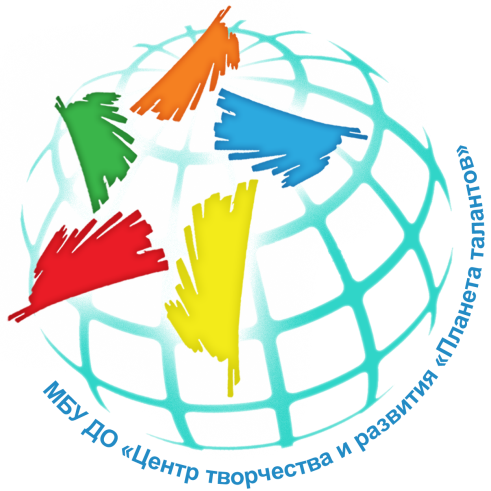